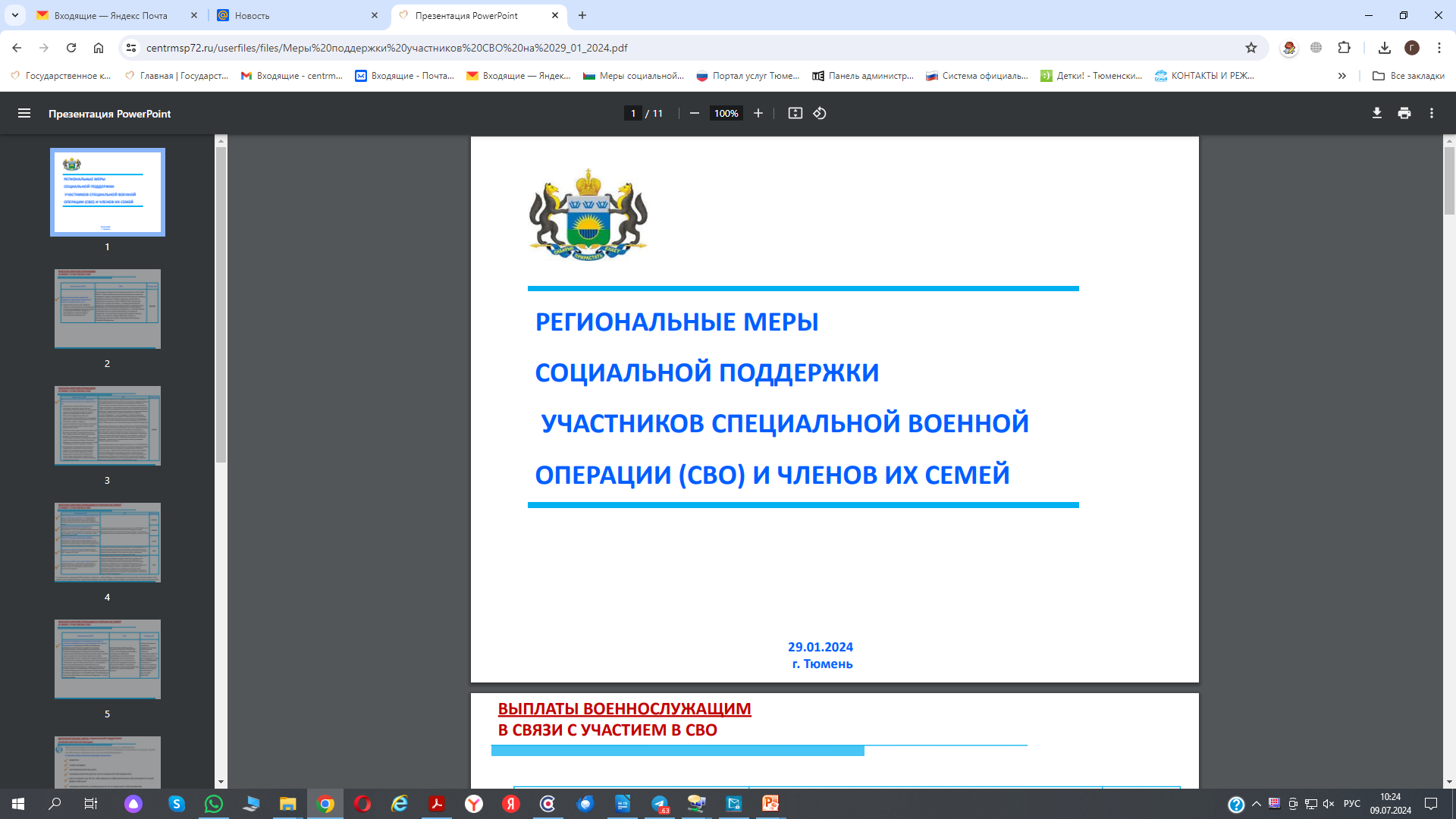 г. Тюмень
09.07.2024
МЕРЫ СОЦИАЛЬНОЙ ПОДДЕРЖКИ ВОЕННОСЛУЖАЩИХ
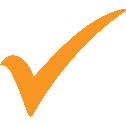 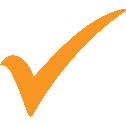 МЕРЫ СОЦИАЛЬНОЙ ПОДДЕРЖКИ ВОЕННОСЛУЖАЩИХ
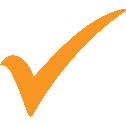 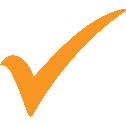 МЕРЫ СОЦИАЛЬНОЙ ПОДДЕРЖКИ ВОЕННОСЛУЖАЩИХ
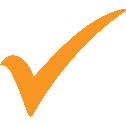 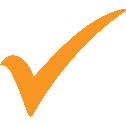 МЕРЫ СОЦИАЛЬНОЙ ПОДДЕРЖКИ ВОЕННОСЛУЖАЩИХ
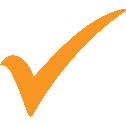 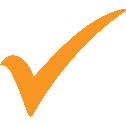 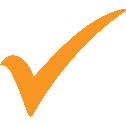 МЕРЫ СОЦИАЛЬНОЙ ПОДДЕРЖКИ ВОЕННОСЛУЖАЩИХ
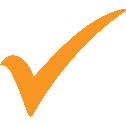 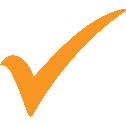 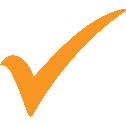 МЕРЫ СОЦИАЛЬНОЙ ПОДДЕРЖКИ ВОЕННОСЛУЖАЩИХ
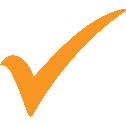 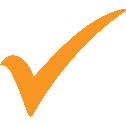 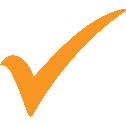 МЕРЫ СОЦИАЛЬНОЙ ПОДДЕРЖКИ ВОЕННОСЛУЖАЩИХ
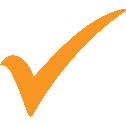 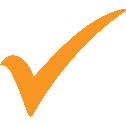 МЕРЫ СОЦИАЛЬНОЙ ПОДДЕРЖКИ ВОЕННОСЛУЖАЩИХ
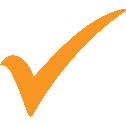 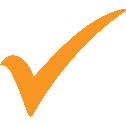 МЕРЫ СОЦИАЛЬНОЙ ПОДДЕРЖКИ ВОЕННОСЛУЖАЩИХ
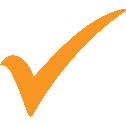 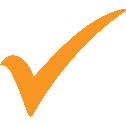 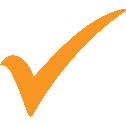 МЕРЫ СОЦИАЛЬНОЙ ПОДДЕРЖКИ ВОЕННОСЛУЖАЩИХ
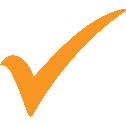 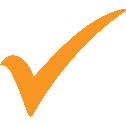 ДОПОЛНИТЕЛЬНЫЕ МЕРЫ СОЦИАЛЬНОЙ ПОДДЕРЖКИ 
СЕМЬЯМ ВОЕННОСЛУЖАЩИХ
Постановление Правительства Тюменской области от 21.10.2022 №750-п 
«О социальной поддержке семей граждан Российской Федерации, призванных на военную службу 
по мобилизации в Вооруженные силы Российской Федерации»
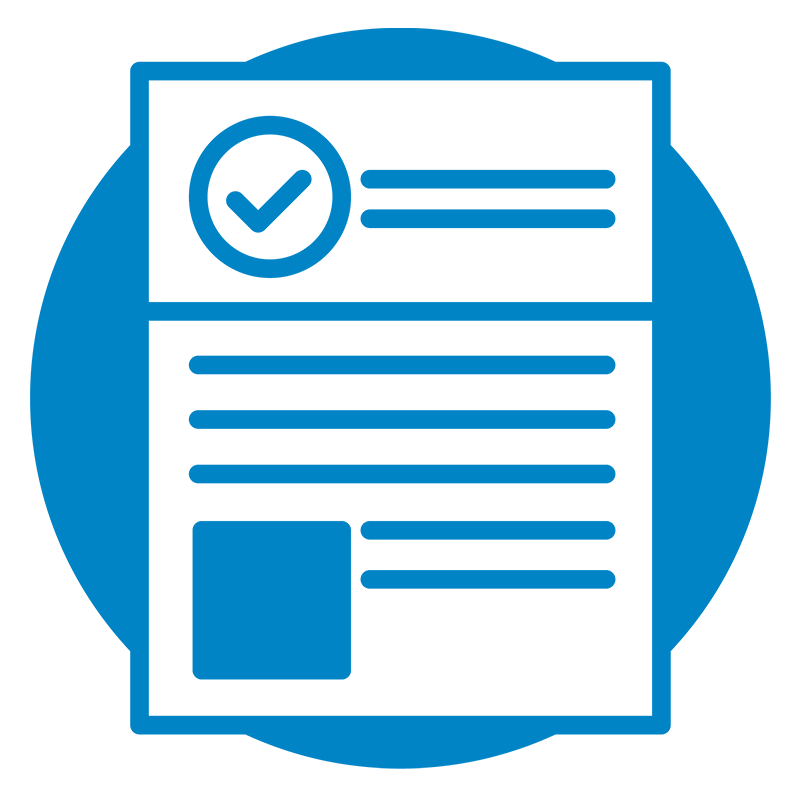 К членам семьи военнослужащих относятся:
родители
супруг (супруга)
несовершеннолетние дети
совершеннолетние дети (в части социального обслуживания)
дети в возрасте до 24 лет, обучающиеся в образовательных организациях по очной форме обучения
совершеннолетние усыновленные (в части социального обслуживания)
лица, находящиеся под опекой (попечительством)
бабушки, дедушки (при отсутствии родственников, которые обязаны в соответствии с законодательством РФ обеспечить помощь и уход, за исключением военнослужащих)
полнородные и неполнородные (имеющие общих отца или мать) несовершеннолетние братья и сестры
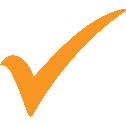 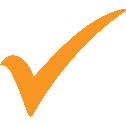 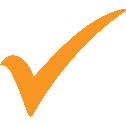 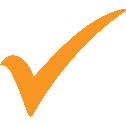 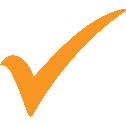 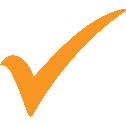 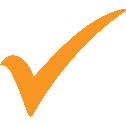 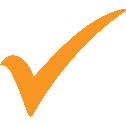 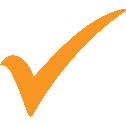 ДОПОЛНИТЕЛЬНЫЕ МЕРЫ СОЦИАЛЬНОЙ ПОДДЕРЖКИ 
СЕМЬЯМ ВОЕННОСЛУЖАЩИХ
Постановление Правительства Тюменской области от 21.10.2022 №750-п 
«О социальной поддержке семей граждан Российской Федерации, призванных на военную службу 
по мобилизации в Вооруженные силы Российской Федерации»
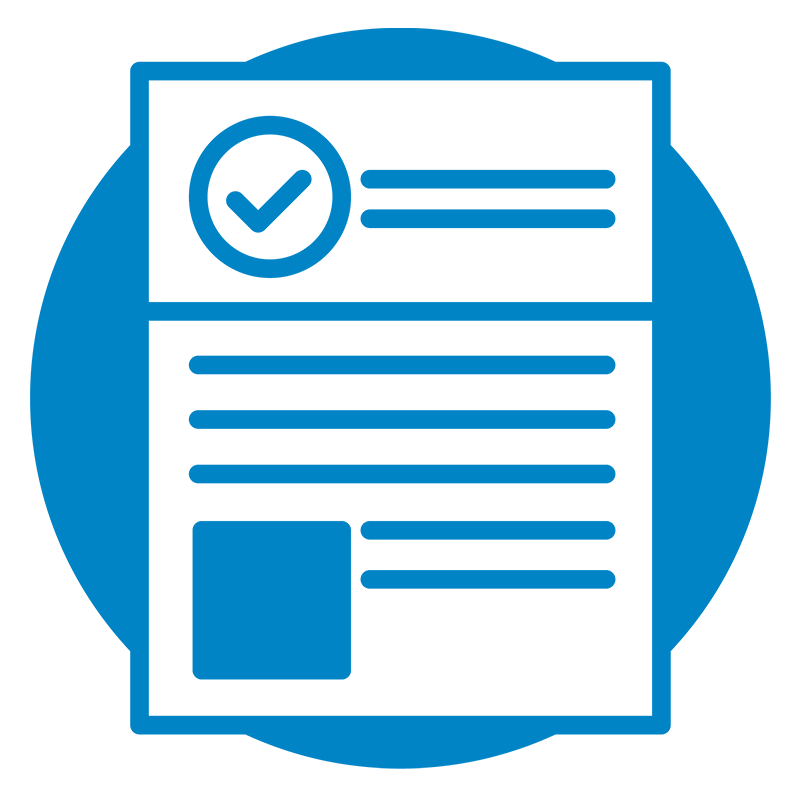 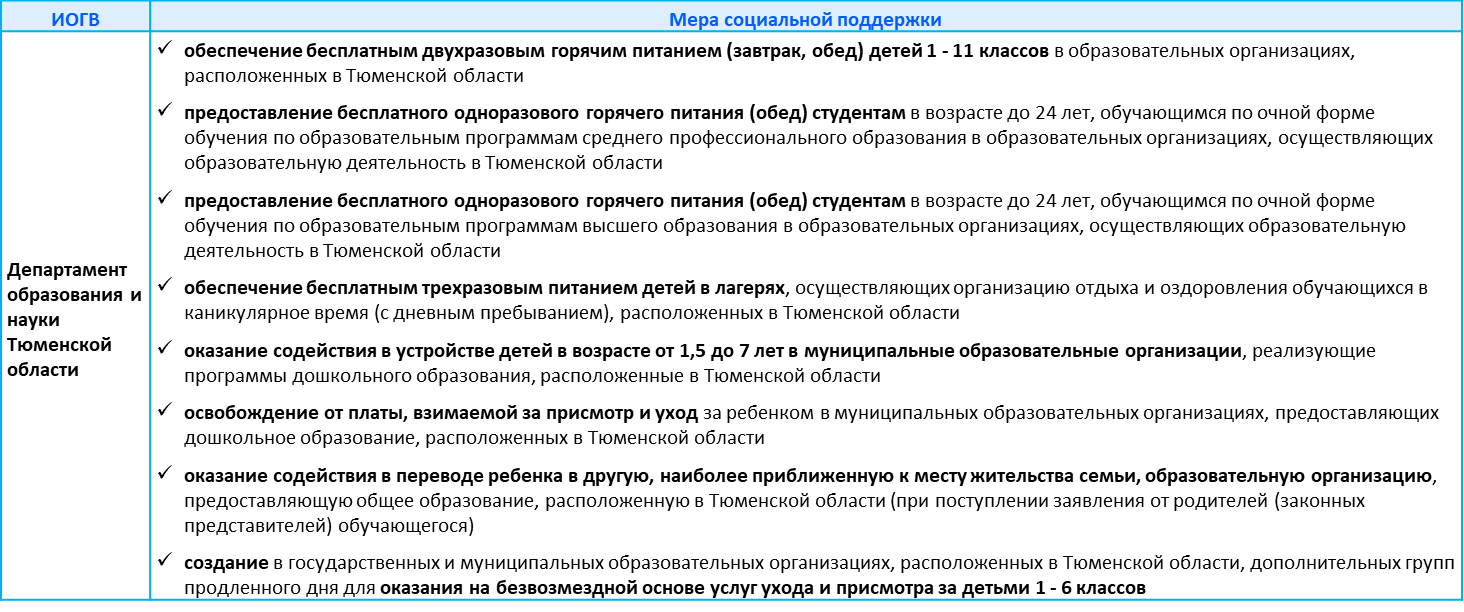 Меры социальной поддержки предоставляются членам семьи военнослужащих, в период прохождения военнослужащими военной службы, а также членам семьи военнослужащих, получивших ранение (контузию, травму, увечье), погибших (умерших) военнослужащих
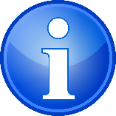 СЕРВИС 
«ПОДДЕРЖКА МОБИЛИЗОВАННЫХ ГРАЖДАН 
И ЧЛЕНОВ ИХ СЕМЕЙ»
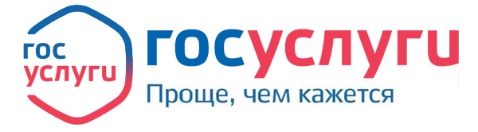 https://www.gosuslugi.ru/600485/1/form
ДОПОЛНИТЕЛЬНЫЕ МЕРЫ СОЦИАЛЬНОЙ ПОДДЕРЖКИ 
СЕМЬЯМ ВОЕННОСЛУЖАЩИХ
Постановление Правительства Тюменской области от 21.10.2022 №750-п 
«О социальной поддержке семей граждан Российской Федерации, призванных на военную службу  по мобилизации в Вооруженные силы Российской Федерации»
Постановление Правительства Тюменской области от 24.11.2022 №856-п 
«О дополнительных мерах государственной поддержки в Тюменской области в связи с частичной мобилизацией»
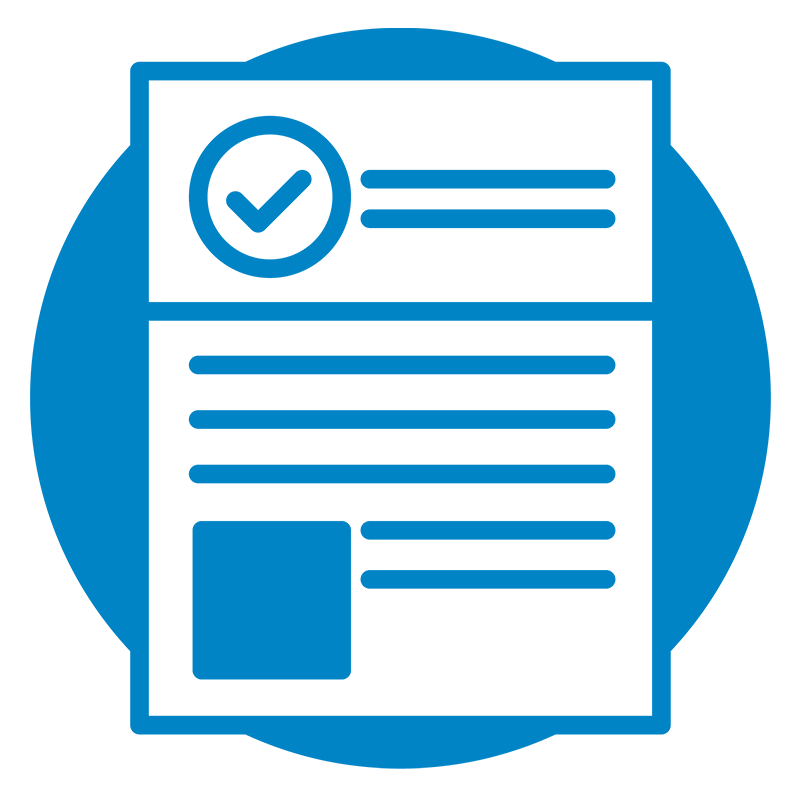 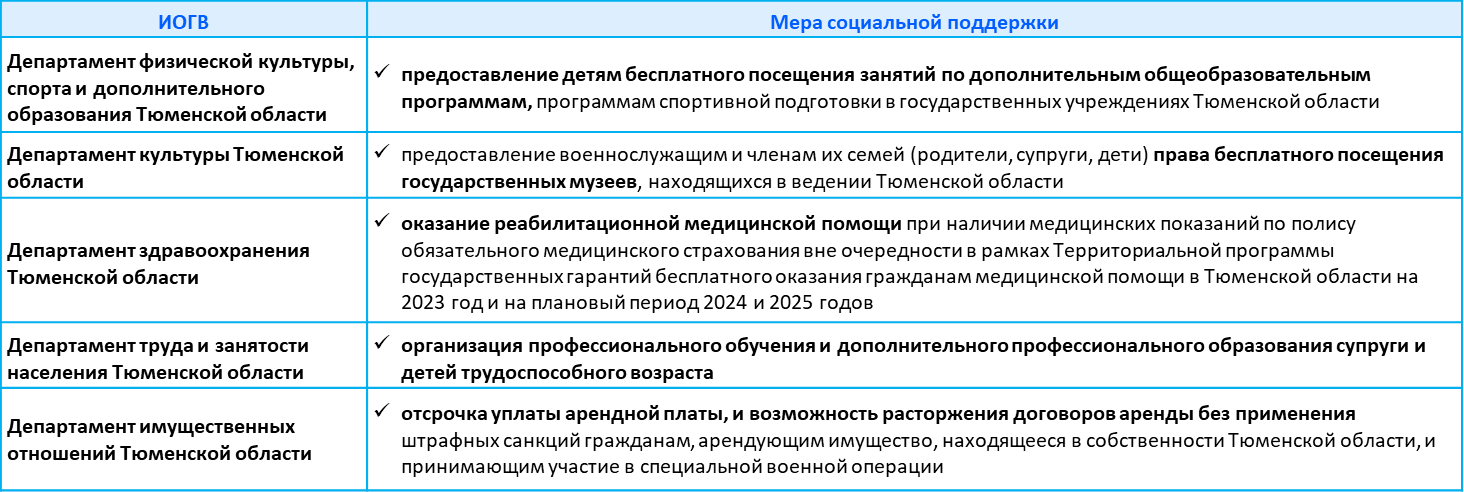 Меры социальной поддержки предоставляются членам семьи военнослужащих, в период прохождения военнослужащими военной службы, а также членам семьи военнослужащих, получивших ранение (контузию, травму, увечье), погибших (умерших) военнослужащих
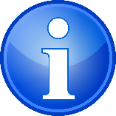 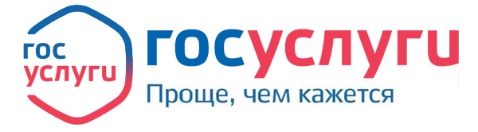 СЕРВИС 
«ПОДДЕРЖКА МОБИЛИЗОВАННЫХ ГРАЖДАН 
И ЧЛЕНОВ ИХ СЕМЕЙ»
https://www.gosuslugi.ru/600485/1/form
ДОПОЛНИТЕЛЬНЫЕ МЕРЫ СОЦИАЛЬНОЙ ПОДДЕРЖКИ 
СЕМЬЯМ ВОЕННОСЛУЖАЩИХ
Постановление Правительства Тюменской области от 21.10.2022 №750-п 
«О социальной поддержке семей граждан Российской Федерации, призванных на военную службу  по мобилизации в Вооруженные силы Российской Федерации»
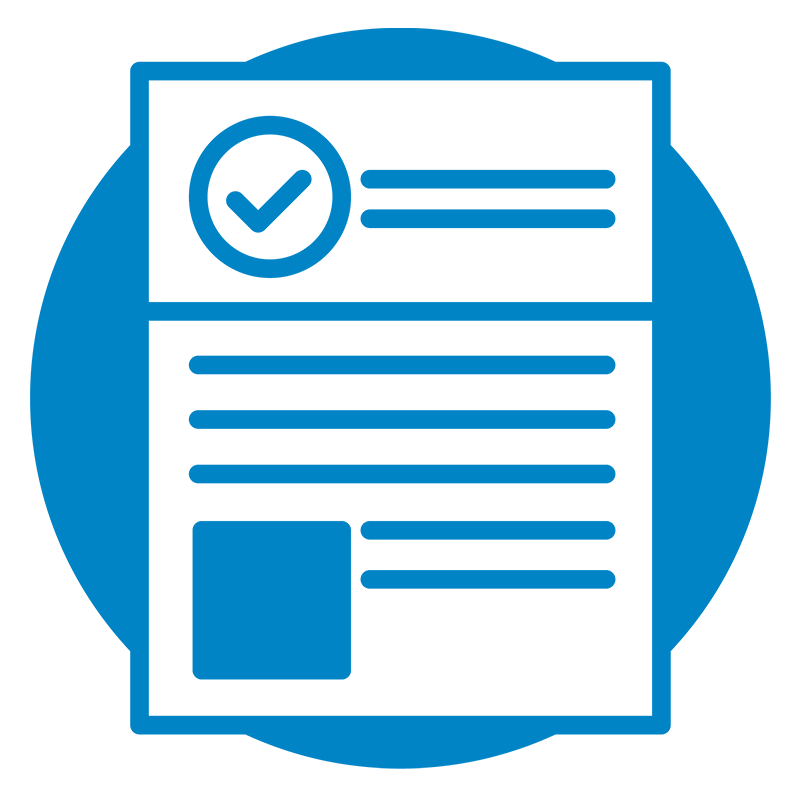 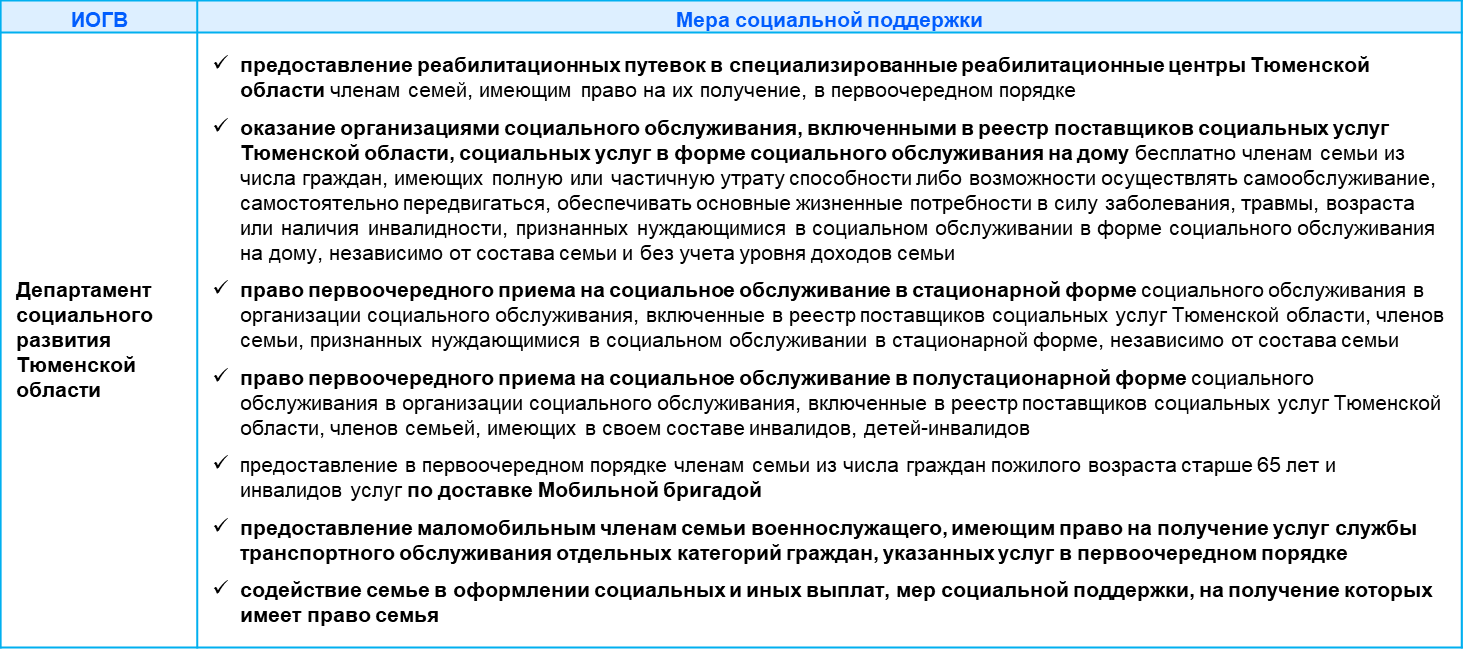 Меры социальной поддержки предоставляются членам семьи военнослужащих, в период прохождения военнослужащими военной службы, а также членам семьи военнослужащих, получивших ранение (контузию, травму, увечье), погибших (умерших) военнослужащих
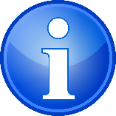 СЕРВИС 
«ПОДДЕРЖКА МОБИЛИЗОВАННЫХ ГРАЖДАН 
И ЧЛЕНОВ ИХ СЕМЕЙ»
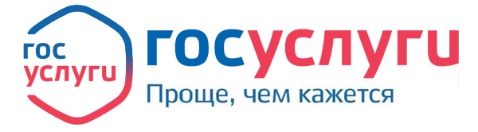 https://www.gosuslugi.ru/600485/1/form
ДОПОЛНИТЕЛЬНЫЕ МЕРЫ СОЦИАЛЬНОЙ ПОДДЕРЖКИ 
СЕМЬЯМ ВОЕННОСЛУЖАЩИХ
Постановление Правительства Тюменской области от 02.12.2022 №869-п «Об особенностях предоставления отдельных мер социальной поддержки семьям граждан, призванных на военную службу по мобилизации в Вооруженные Силы Российской Федерации»
Постановление Правительства Тюменской области от 16.01.2023 №5-п «О предоставлении в 2023 году детских путевок в организации отдыха детей и их оздоровления Тюменской области для отдельных категорий граждан»
Постановление Правительства Тюменской области от 10.03.2009 № 73-п «О социальной поддержке отдельных категорий граждан, нуждающихся в оздоровлении, в Тюменской области»
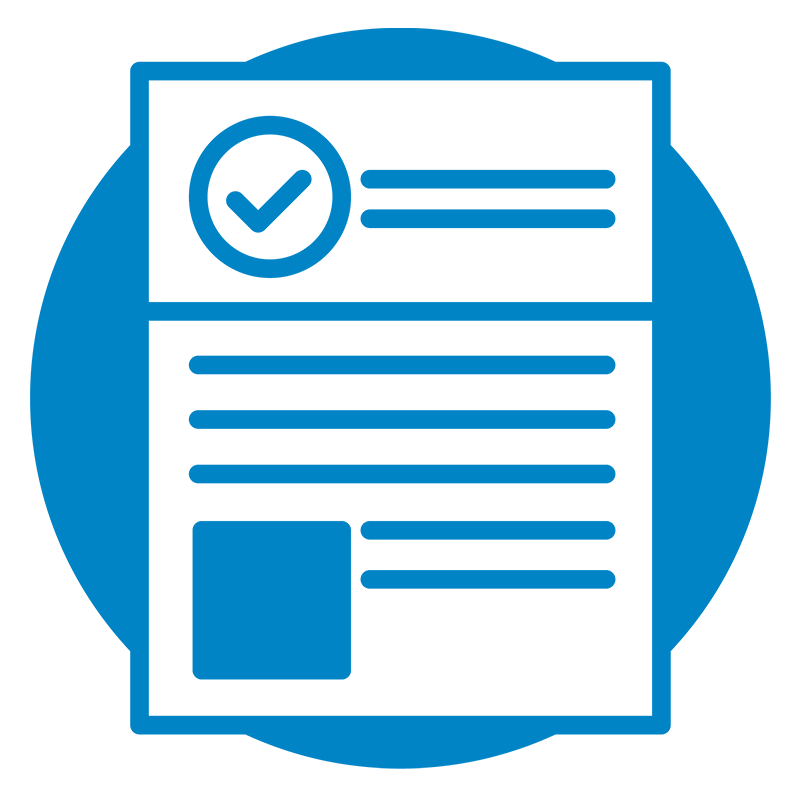 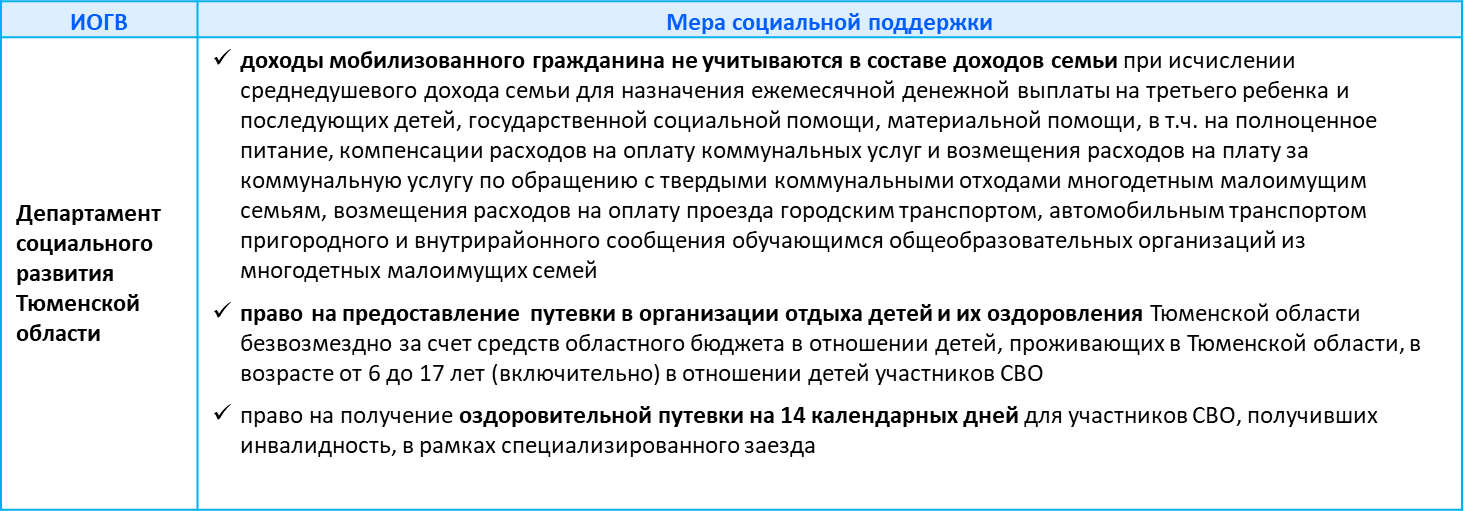 ДОПОЛНИТЕЛЬНЫЕ МЕРЫ СОЦИАЛЬНОЙ ПОДДЕРЖКИ 
СЕМЬЯМ ВОЕННОСЛУЖАЩИХ
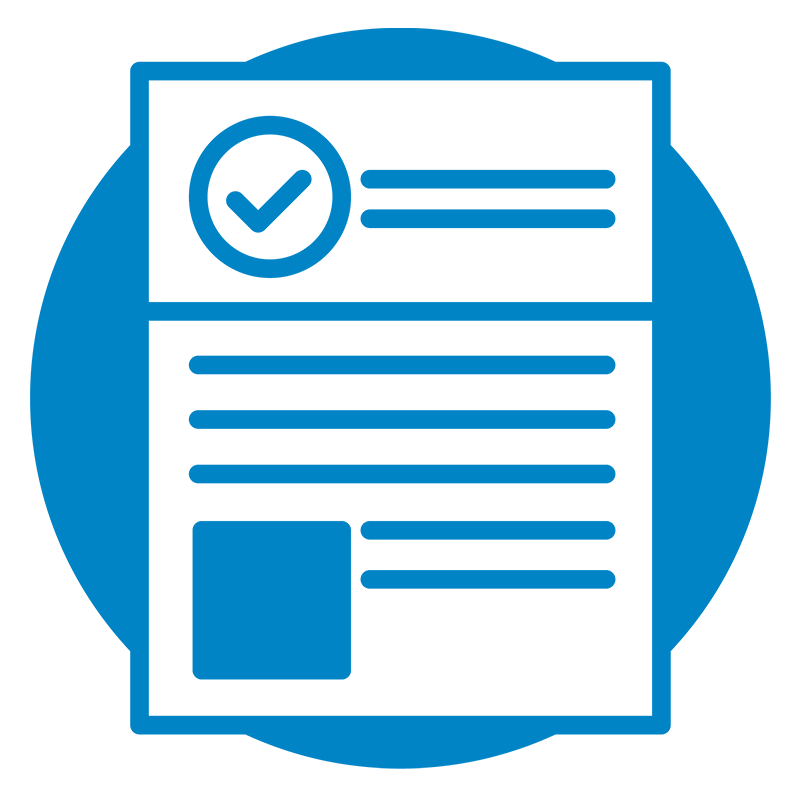 Закон Тюменской области от 19.11.2002 №93 «О транспортном налоге»
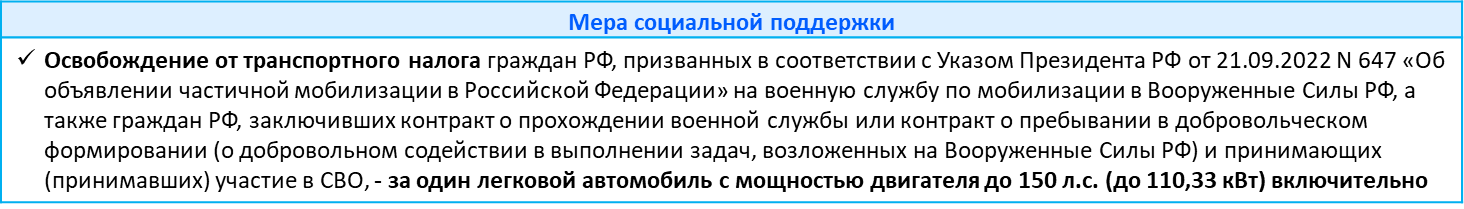 МЕРЫ СОЦИАЛЬНОЙ ПОДДЕРЖКИ СЕМЬЯМ ВОЕННОСЛУЖАЩИХ
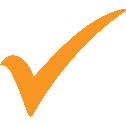 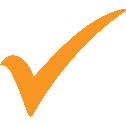 МЕРЫ СОЦИАЛЬНОЙ ПОДДЕРЖКИ СЕМЬЯМ ВОЕННОСЛУЖАЩИХ
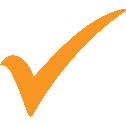 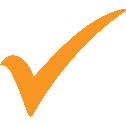 МЕРЫ СОЦИАЛЬНОЙ ПОДДЕРЖКИ СЕМЬЯМ ВОЕННОСЛУЖАЩИХ
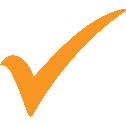 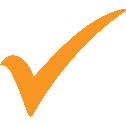 МЕРЫ СОЦИАЛЬНОЙ ПОДДЕРЖКИ СЕМЬЯМ ВОЕННОСЛУЖАЩИХ
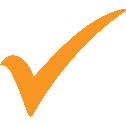 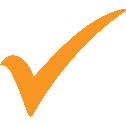 МЕРЫ СОЦИАЛЬНОЙ ПОДДЕРЖКИ СЕМЬЯМ ВОЕННОСЛУЖАЩИХ
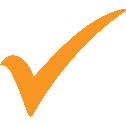 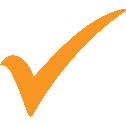 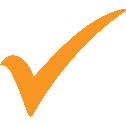 МЕРЫ СОЦИАЛЬНОЙ ПОДДЕРЖКИ СЕМЬЯМ ВОЕННОСЛУЖАЩИХ
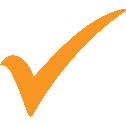 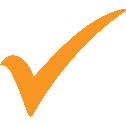 МЕРЫ СОЦИАЛЬНОЙ ПОДДЕРЖКИ СЕМЬЯМ ВОЕННОСЛУЖАЩИХ
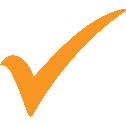 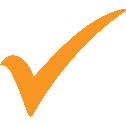